Caracterización  
M2 Administración 
y Manejo de Áreas Protegidas
Objetivo: 
Administrar y coordinar las acciones necesarias para el manejo efectivo y equitativo de las áreas protegidas administradas por Parques Nacionales Naturales de Colombia, mediante la formulación, implementación y seguimiento de los planes de manejo y la inclusión de las medidas identificadas en los análisis de efectividad del manejo, que permita contribuir al cumplimiento de los objetivos generales de la conservación y las metas del país para la protección del patrimonio natural y cultural.
M2-CA-01
Código:
02
Versión:
17-06-2024
Vigente:
Proceso o grupo de valor que aporta el
insumo
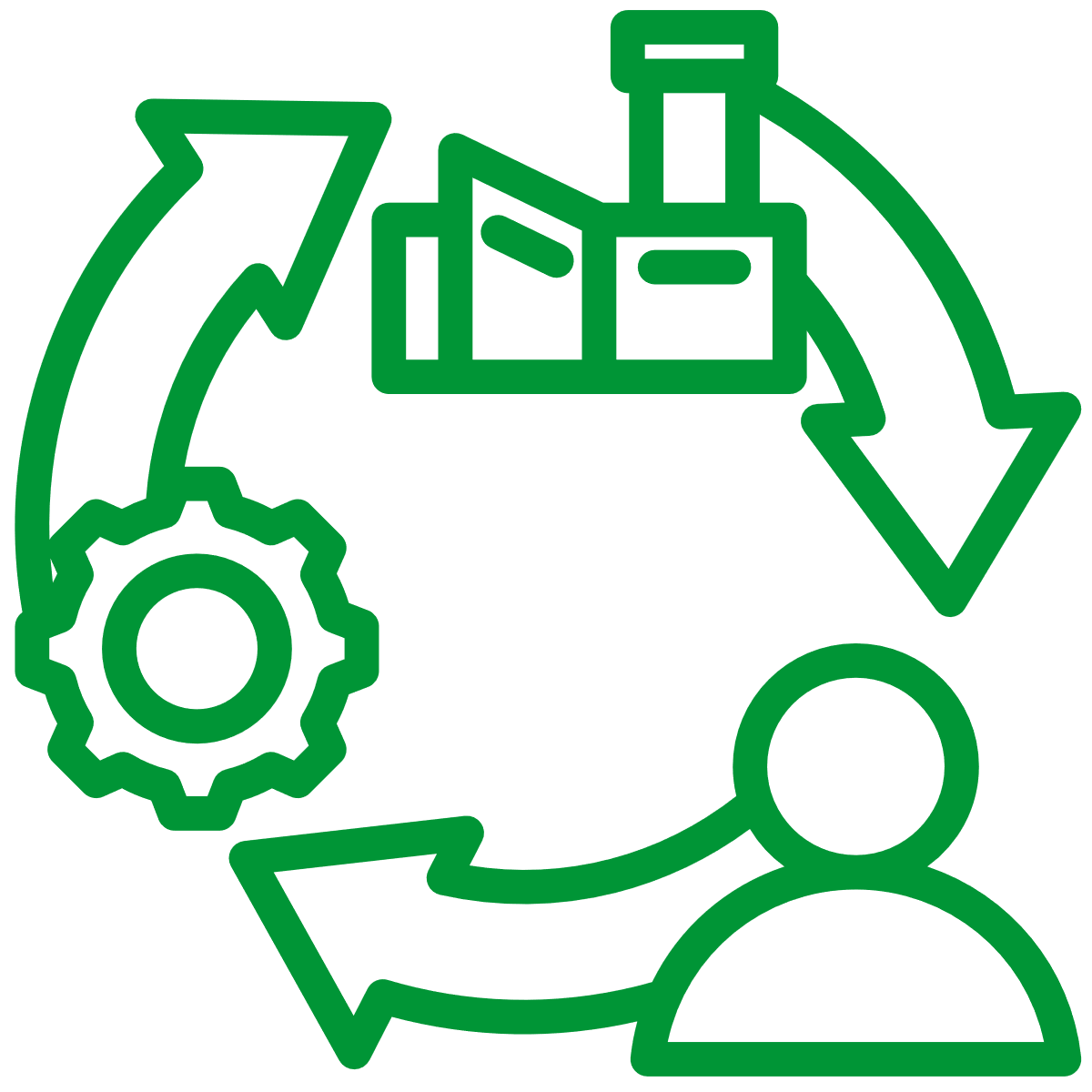 Hacer:
Salida o Resultado
Planear:
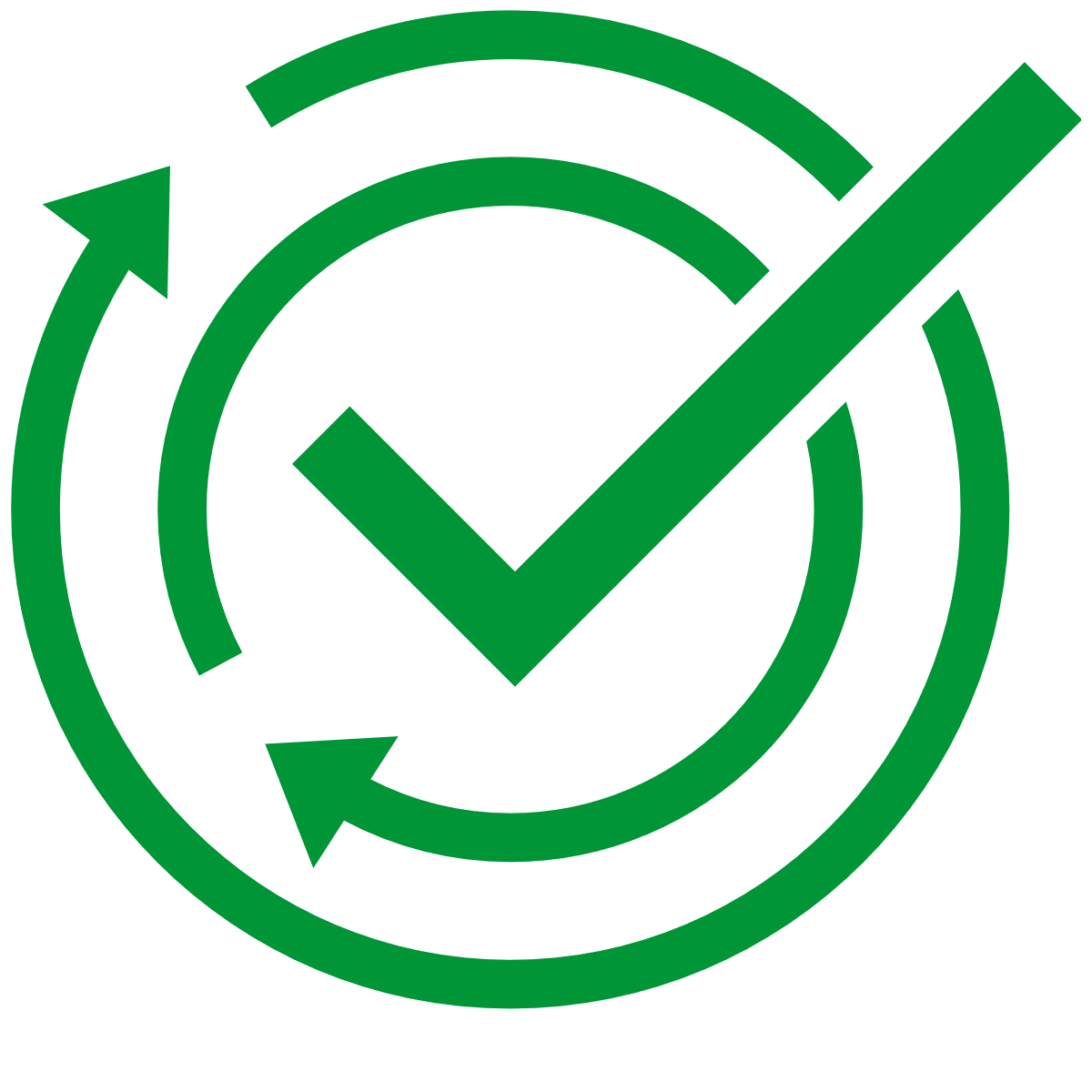 1-2-3-4 PND - PES - PEI –PAC POA’s con la participación de PNNC

5-6-7-8- Registro (escrito y/o audiovisual), u evidencia de formulación de instrumentos, planeación, y/o  efectividad acciones específicas.

Instrumento de planeación formulado o actualizado (Plan de Manejo y/o Régimen Especial de Manejo)
A
P
V
H
Formular  Plan de Trabajo (nuevo o actualización) y los instrumentos de planeación y las estrategias de manejo del área protegida, considerando los ejes como  Restauración, servicios ecosistémicos, y Alianzas estratégicas así como los resultados de efectividad del manejo. 
Identificar, comprender la condición y el contexto de las áreas protegidas, enfatizando en los ejes de Ecoturismo Transformador, caracterizar comunidades, administración de Guardaparques.  
Estructurar (Planificar)  acciones específicas para la formulación y/o actualización del instrumento de planeación (Instrumentos para la conservación productiva) considerando los resultados de efectividad del manejo.
Generar lineamientos orientados al manejo de las áreas protegidas en sus diferentes líneas temáticas.
Implementar acciones definidas en los instrumentos de planeación.
Articular las medidas de manejo identificadas en los análisis de efectividad del manejo a los instrumentos de planeación.
Implementar lineamientos de manejo para las líneas temáticas priorizadas en las APs.
Responder a situaciones generadas en  el marco del manejo de las áreas protegidas.
Implementar acuerdos y relacionamiento con aliados estratégicos. 
Implementar las estrategias para el mantenimiento y ejecución de  Estrategia de Guardaparques.
Aportar  en la construcción del Plan Nacional de Desarrollo- PND  y en el Plan Estratégico Sectorial – PES
DNP
Entidades del Estado ; ONGs, Ministerios y entidades líderes de política
Organismos Internacionales 
Organizaciones, universidades, comunidad científica
Grupos de valor y de interés
Todos los procesos
Entes territoriales – Comunidad Local
Participación Social - Comunidades
Entes de control
programas, proyectos, acuerdos de consulta previa, acuerdos con comunidades locales, reglamentación, documentos técnicos.
Restauración, servicios ecosistémicos, Interpretación, guardaparques, ecoturismo (SGM), caracterización comunidades. 
9. Resultados de la aplicación del análisis de efectividad del manejo.
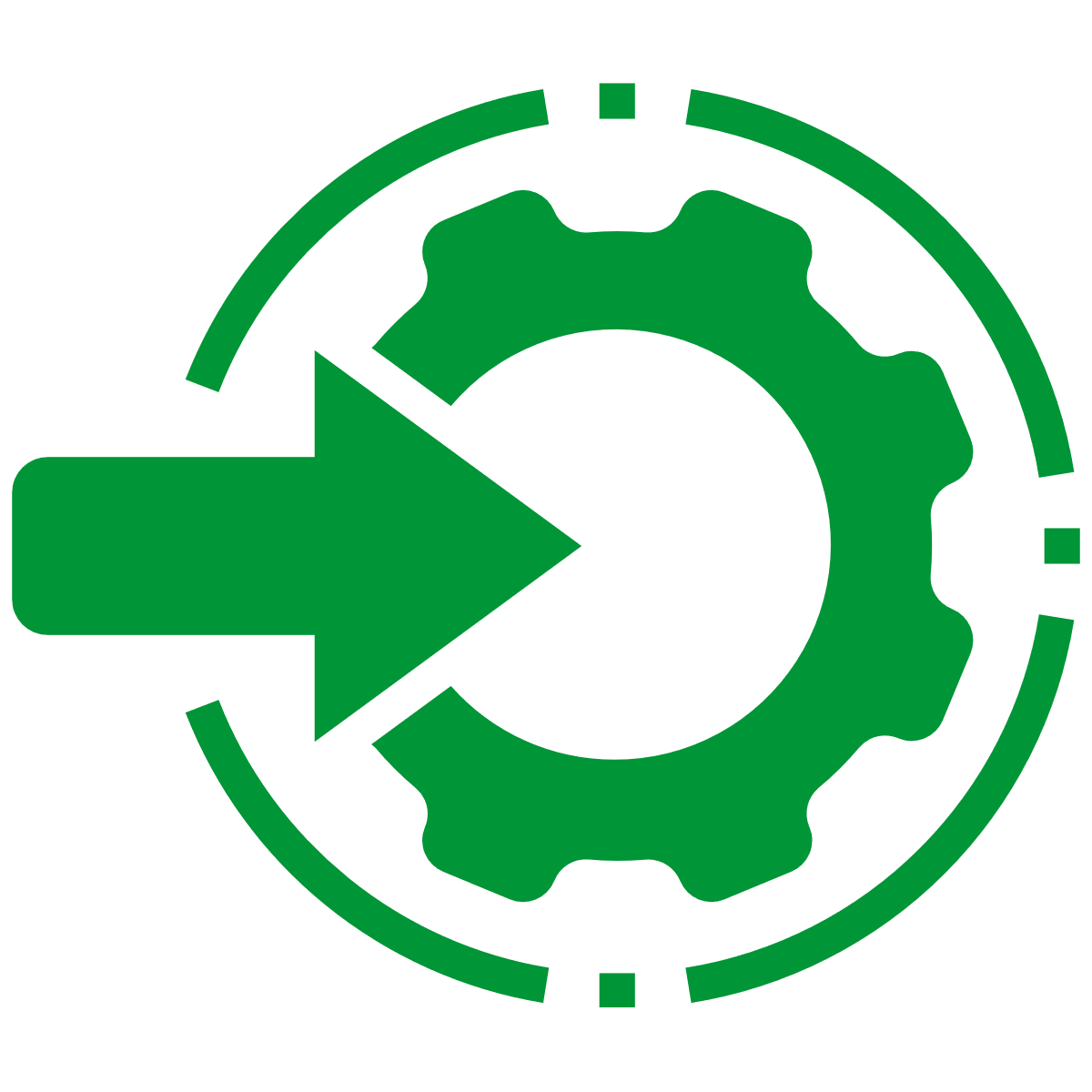 Insumo o Entrada
Verificar:
Actuar:
Producto o grupo de valor que recibe el resultado
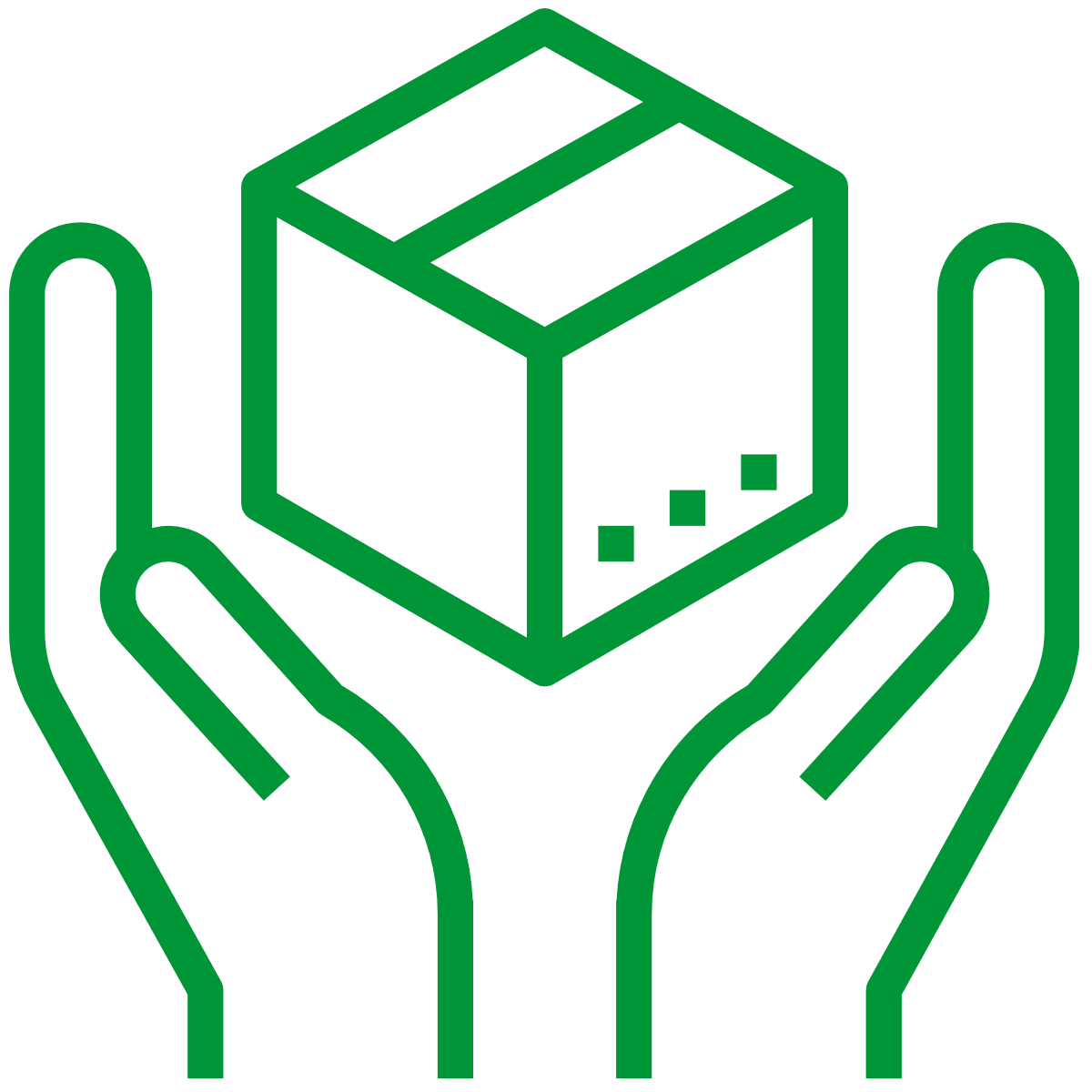 Medir y hacer seguimiento al cumplimiento del objetivo del proceso, metas y alineación estratégica a través de los indicadores asociados al mismo y a los planes estratégicos.
1, 2.Políticas  e instrumentos Ambientales (SINAP- Participación Social en la conservación) 
3.Acuerdos y compromisos  internacionales
4-5-6-7-8 Plan Manejo y Ordenamiento Territorial. Instrumento de planeación (plan de manejo y/o Régimen especial de manejo) 
Documento Diagnóstico. Resultados de efectividad del manejo bajo la metodología AEMAPPS en el caso de las áreas del SPNN y EMAP, para los DNMI administrados por PNNC.
Sentencias/órdenes judiciales. Necesidades del territorio. Requerimientos, necesidades, expectativas, PQRSD 
9.Solicitud Información  y directrices en materia de control
Tomar acciones de mejora con base en los resultados de la medición de indicadores, auditorías internas, auditorias de entes de control, informes de seguimiento y demás mecanismos de evaluación definidos. 

Utilizar los resultados de efectividad del manejo en los diferentes instrumentos de planeación de la Entidad.

Adoptar normas, políticas, lineamientos. referentes, estándares y orientaciones para la ejecución y mejora del proceso
1-2-3-4-5-6-7-8 DNP- Direcciones Territoriales; Entes internacionales, ONGs, Ministerios y entidades líderes de política; Todos los Procesos; Grupo de valor y Grupo de Interés; Entes territoriales – Comunidad Local
9. Entes de control
Verificar el cumplimiento de las metas, planes, programas y proyectos a cargo. 
Realizar seguimiento al manejo de las áreas a partir de los análisis de efectividad del manejo.
Autoevaluar  el proceso a través de seguimiento a los mapas 
     de riesgos (Corrupción/ Fiscales y Gestión).
Verificar resultados de auditorías, informes de seguimiento y demás mecanismos de evaluación.
Ver Senda Módulo Documentos

Ver Senda Módulo Riesgos 

Ver Senda Módulo Indicadores

             Ver Senda Normograma
Alcance:
Documentos
Riesgos,
Indicadores
 Normatividad legal
MIPG: Política Direccionamiento Estratégico y Planeación ; Gestión con Valores para Resultados; Gestión del Conocimiento y  la Innovación
NTC ISO 9001:2015 Numerales 4.1 4.2. 6.1. 6.3. 7.4. 7.5 8.1.8.2. 8.5.8.6 8.7 9.1. 9.1.2 10.3 NTC PE 1000:2020 Numérales 4.1, 4.2, 4.4,  4.5, 4.6, 4.7, 4.8, 4.10, 5.7, 12, 13
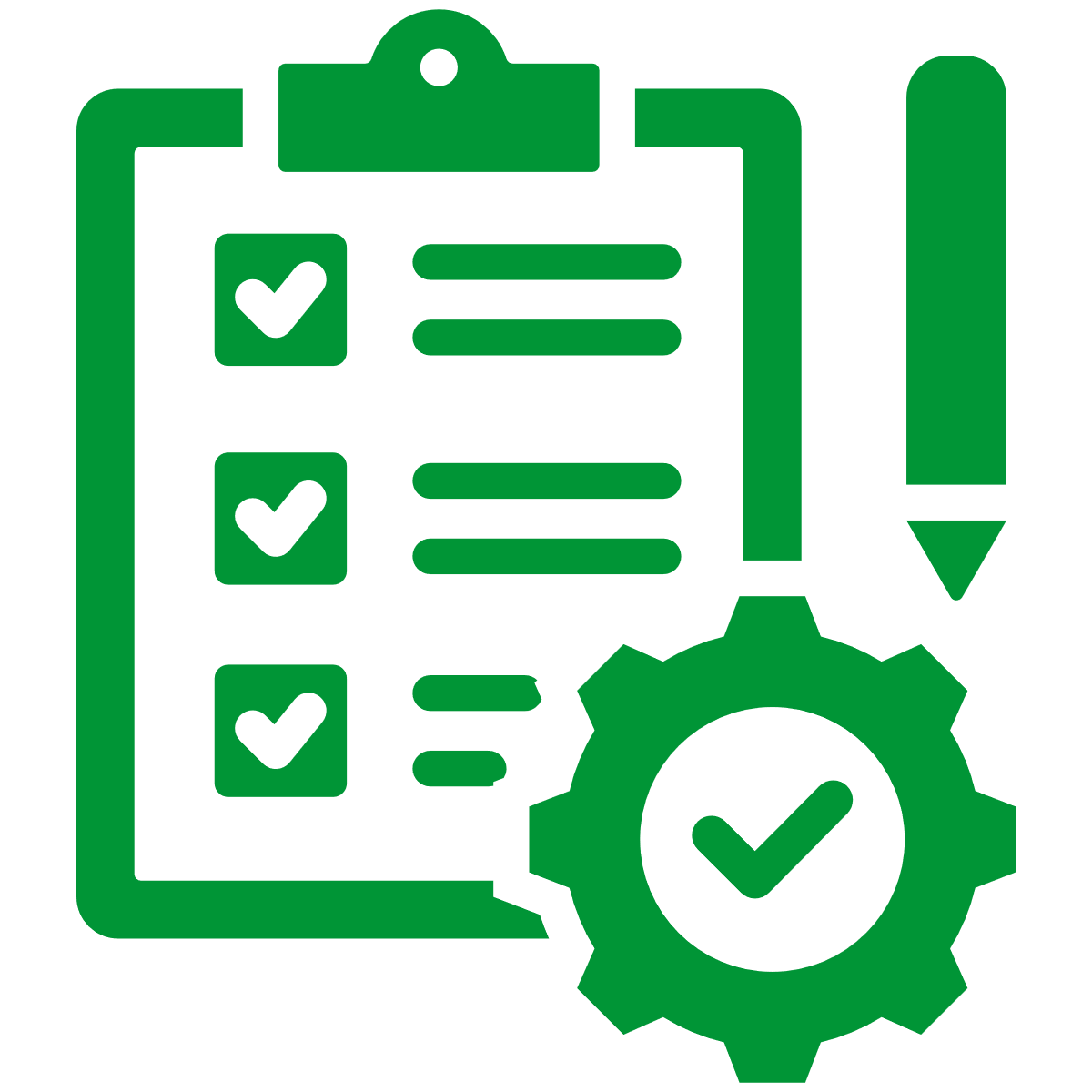 Inicia con establecer  para los tres niveles de gestión NC; DT y AP el plan de acción y planes de trabajo del proceso y finaliza con tomar acciones correctivas y correcciones para la mejora del proceso.
Requisito
Asociado:
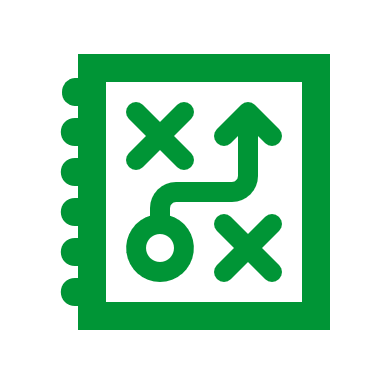 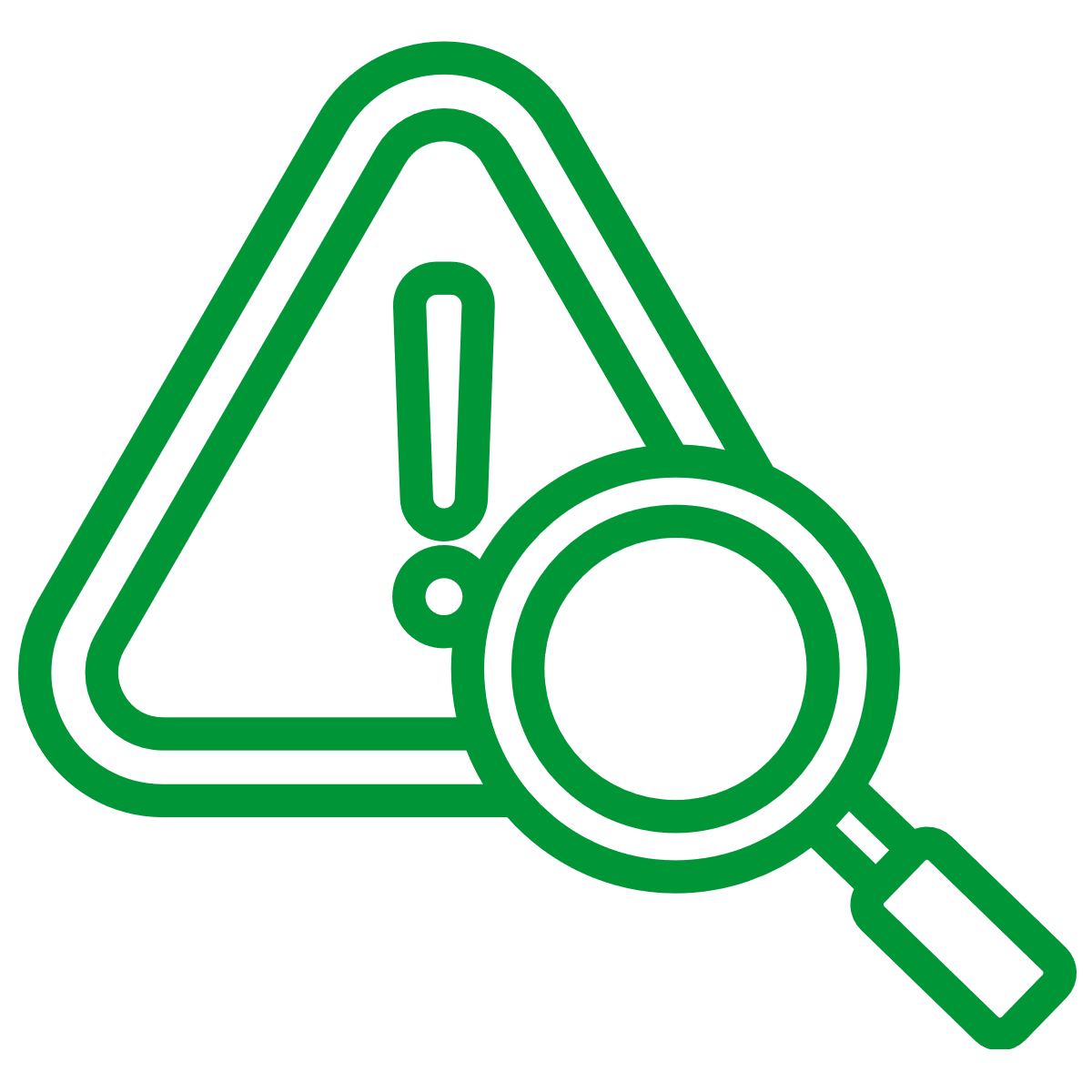 Marcela Borda Rodriguez-Contratista OAP
Paola Lozano – Contratista Enlace Calidad GPM
Marta Díaz- Subdirectora de Gestión y Manejo de AP
César Delgado – Coordinador GPM
Elaboró:
Revisó:
Aprobó: